ИТОГОВОЕ РОДИТЕЛЬСКОЕ СОБРАНИЕ«Вот и стали мы на год взрослей.»
Старшая группа
Нашу группу посещают 19 детей: 11 девочек и 8 мальчиков.
Повышенная заболеваемость пришлась на ЯНВАРЬ –ФЕВРАЛЬ месяц, в остальное время была стабильная посещаемость.
В этом году помимо основной непосредственно- образовательной деятельности проводились следующие мероприятия:
Проводились традиционные утренники: праздник «1 сентября»
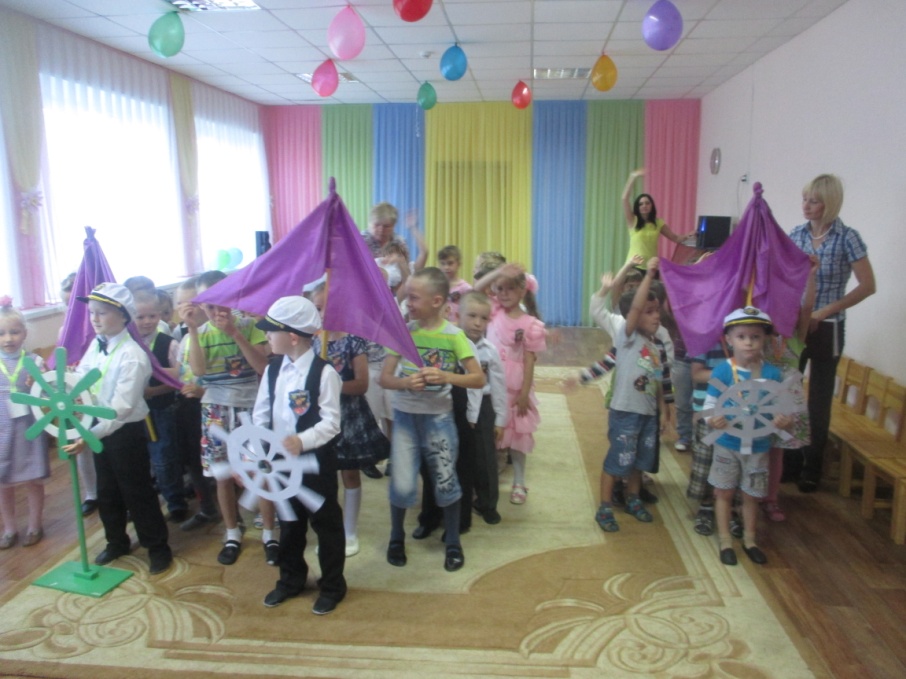 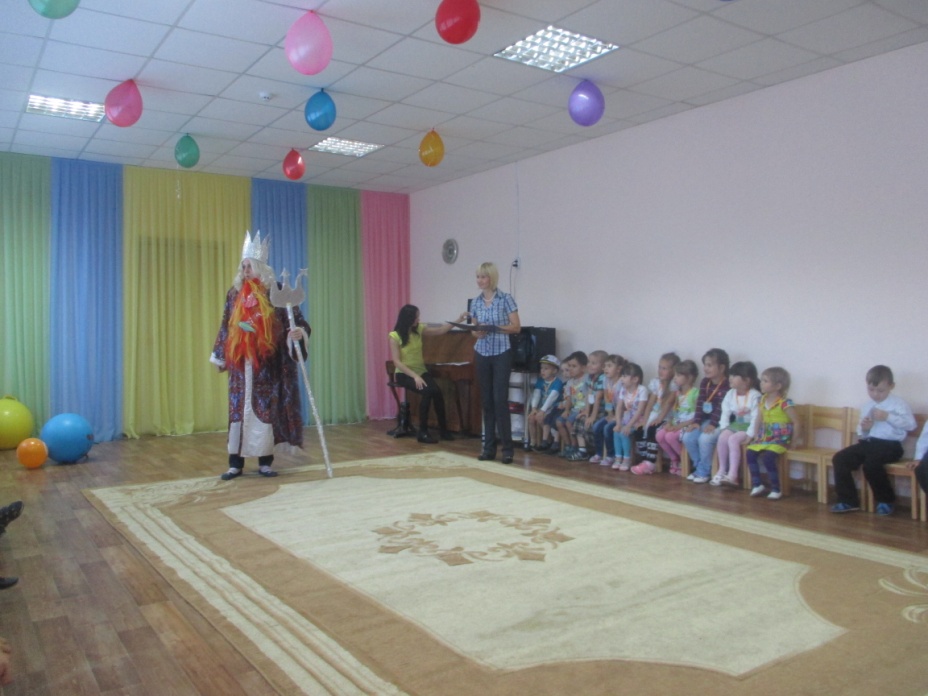 «Праздник Осени»
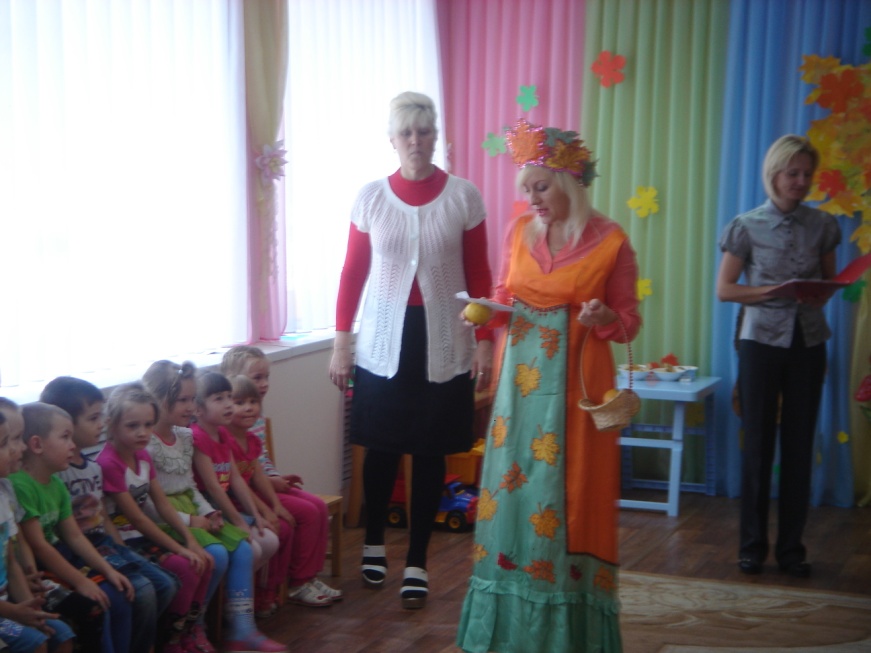 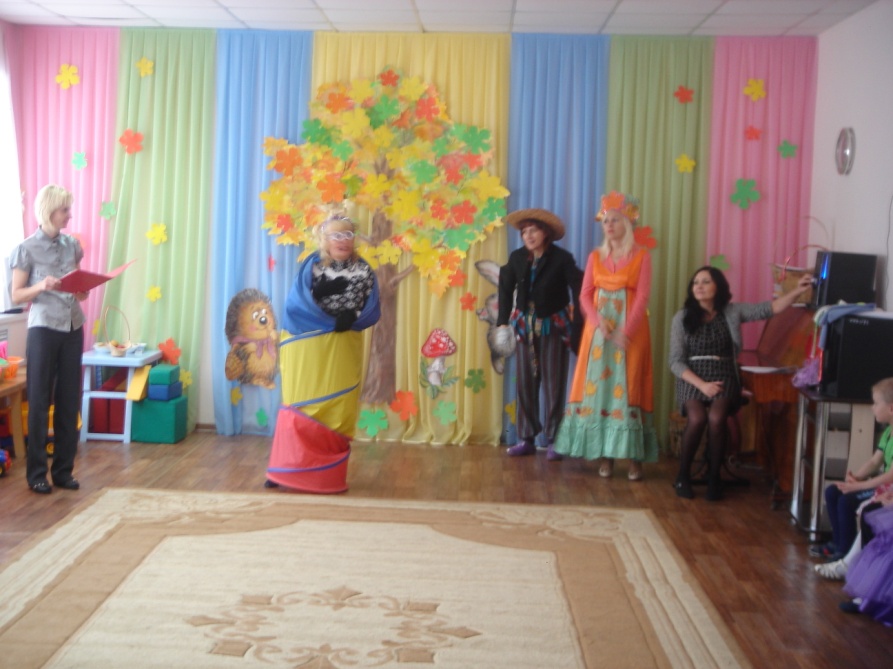 «Новый год»
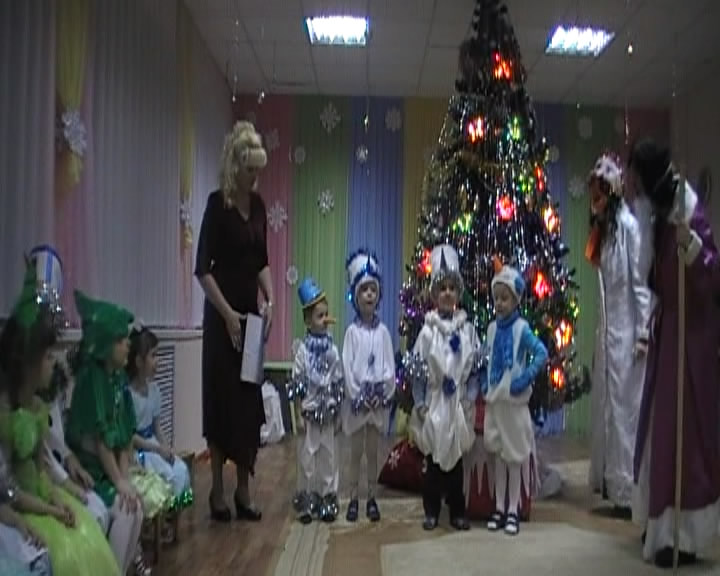 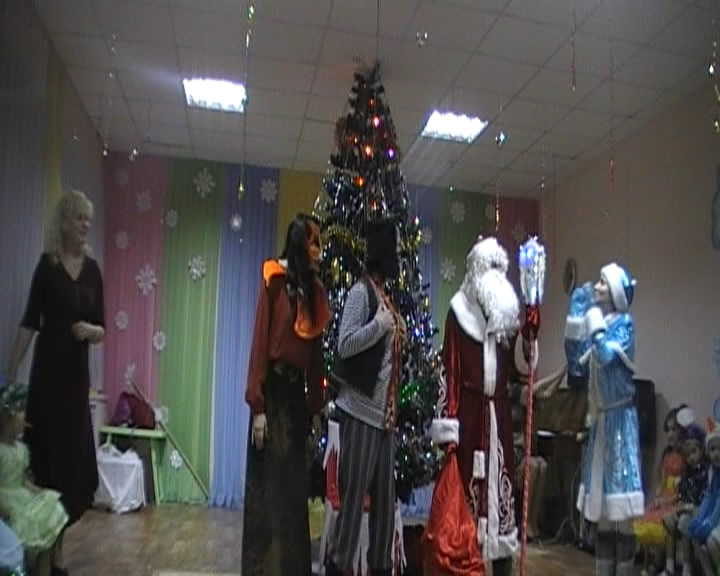 « 8 марта»
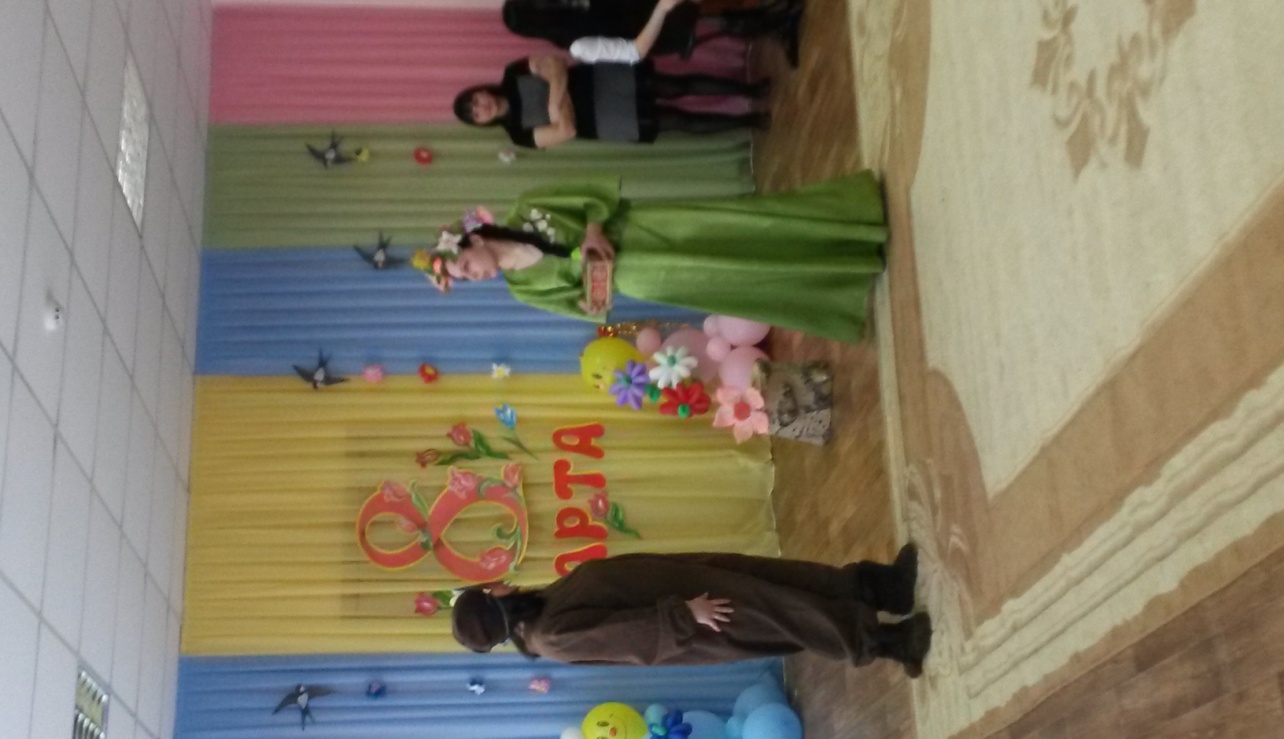 «9 мая»
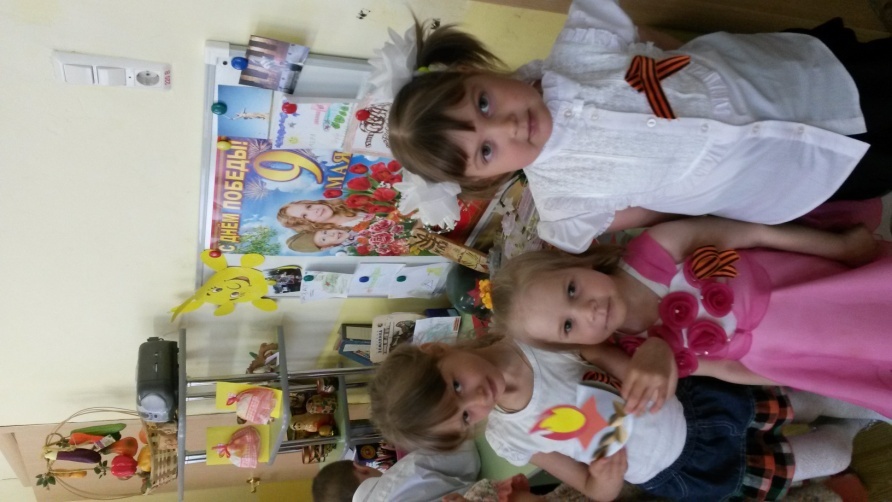 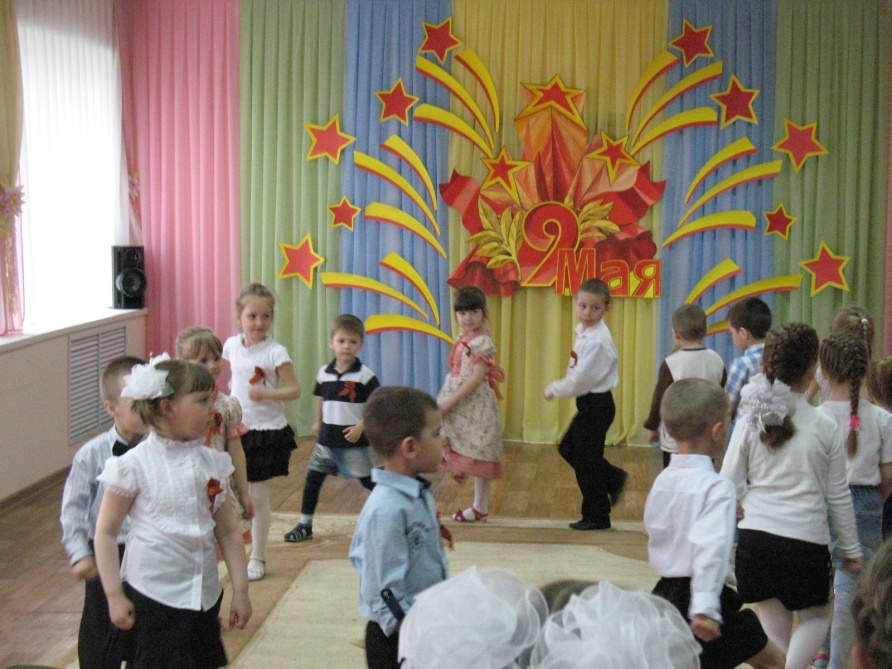 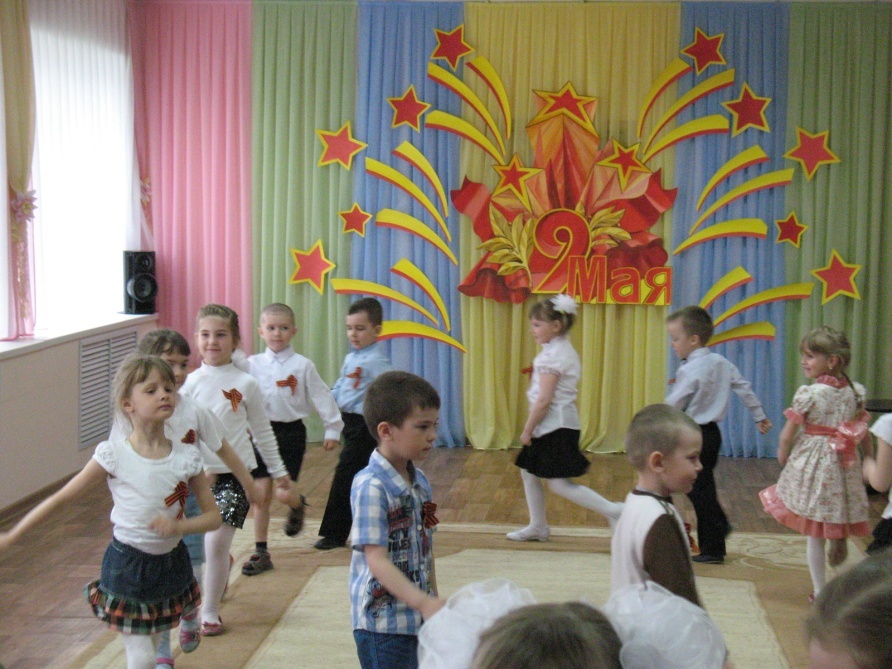 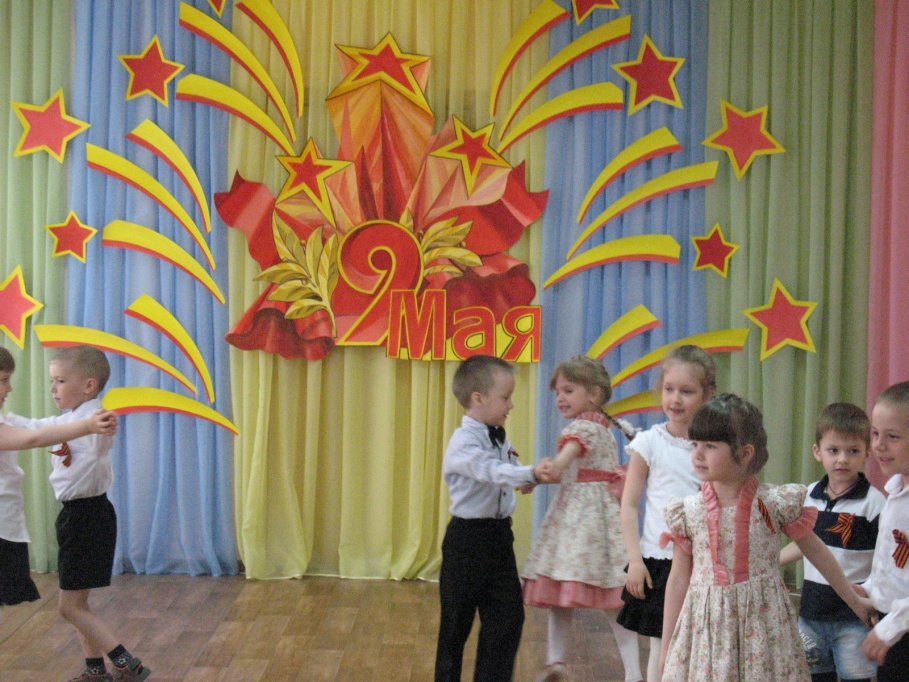 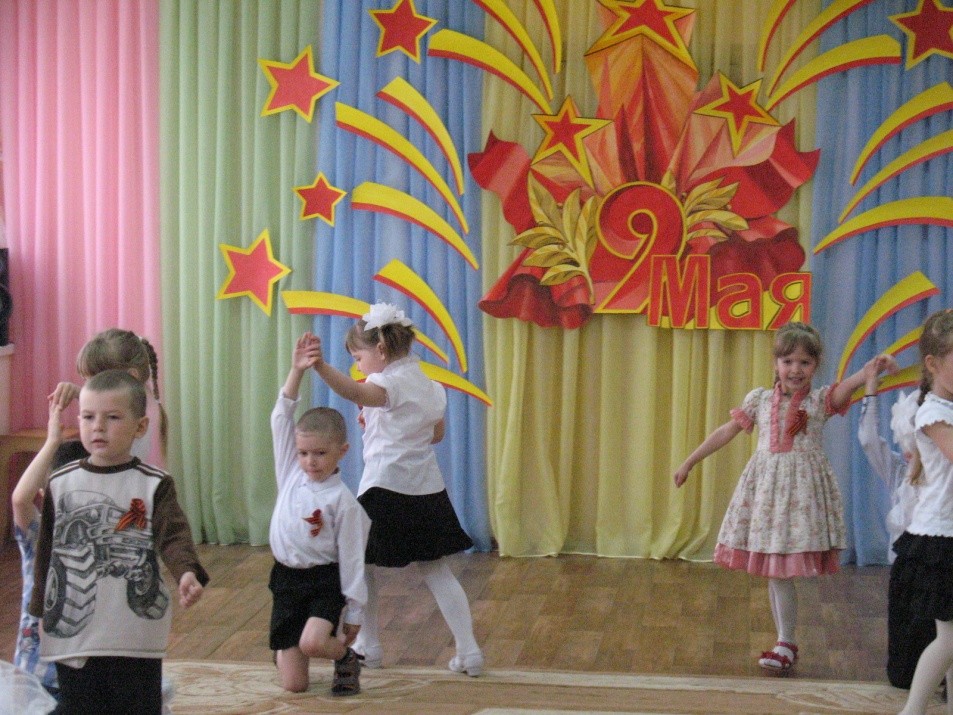 Поздравление ветеранов
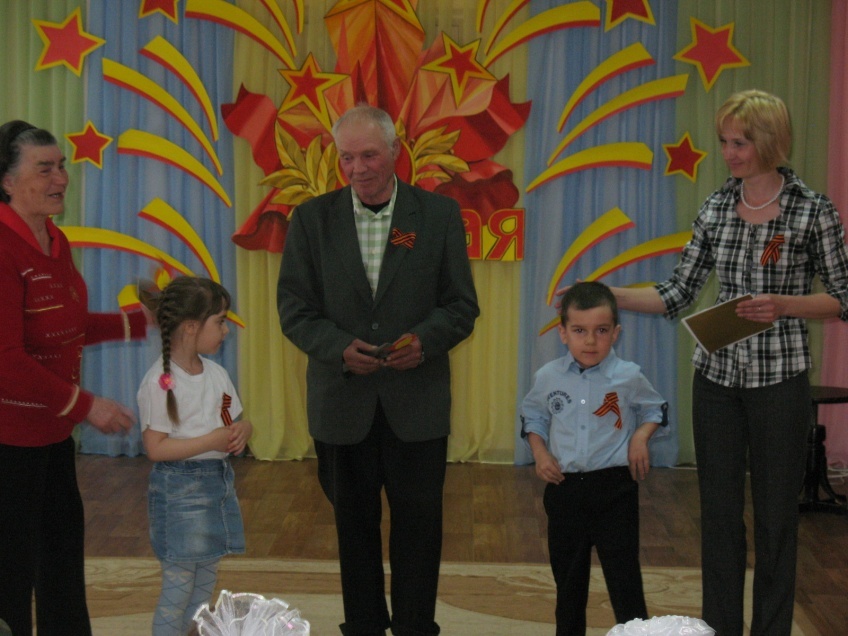 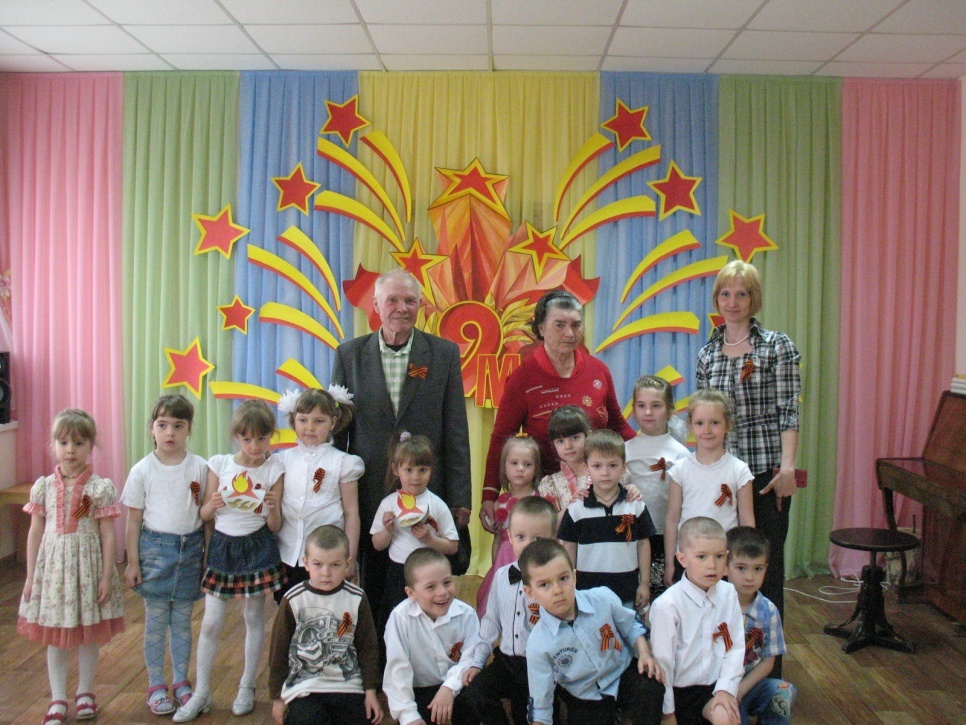 Экскурсия к мемориальной плите
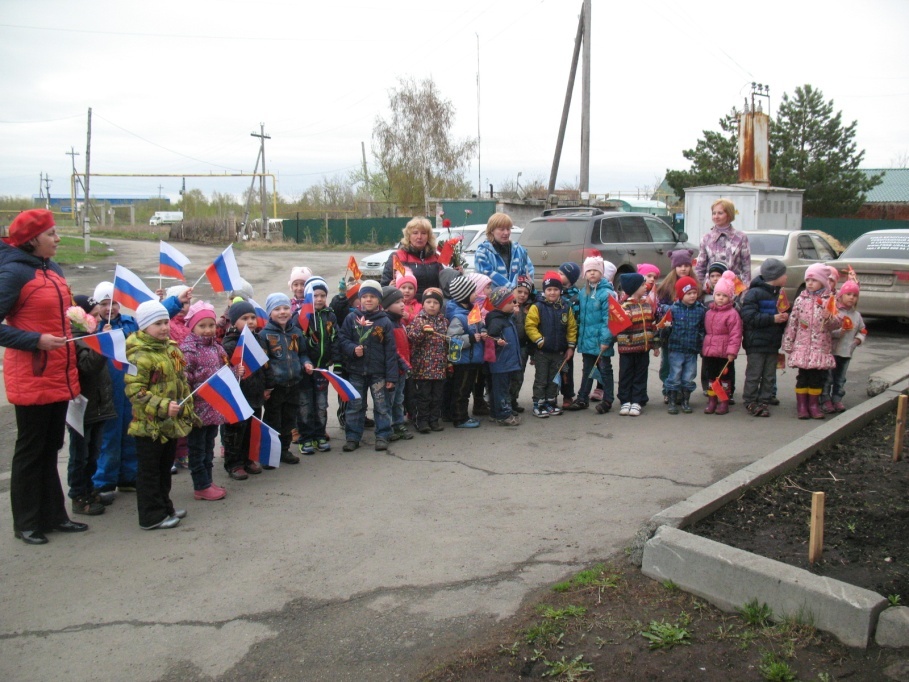 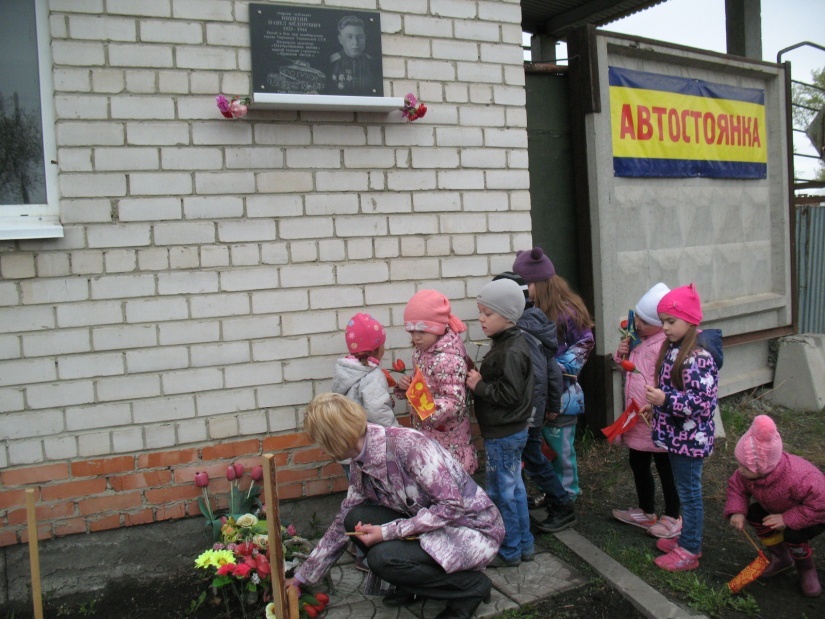 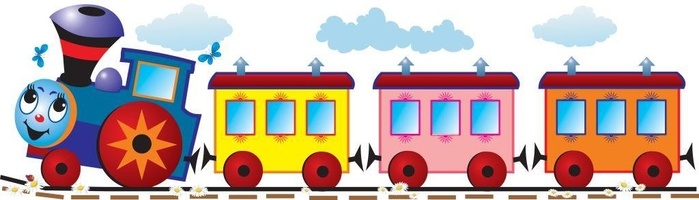 Станция «Музыкальная».
Знайте, музыка для нас –Удовольствие высший класс!Все поём мы хорошо,Весело и звонко!Вас порадуют всегда мальчишки и девчонки!
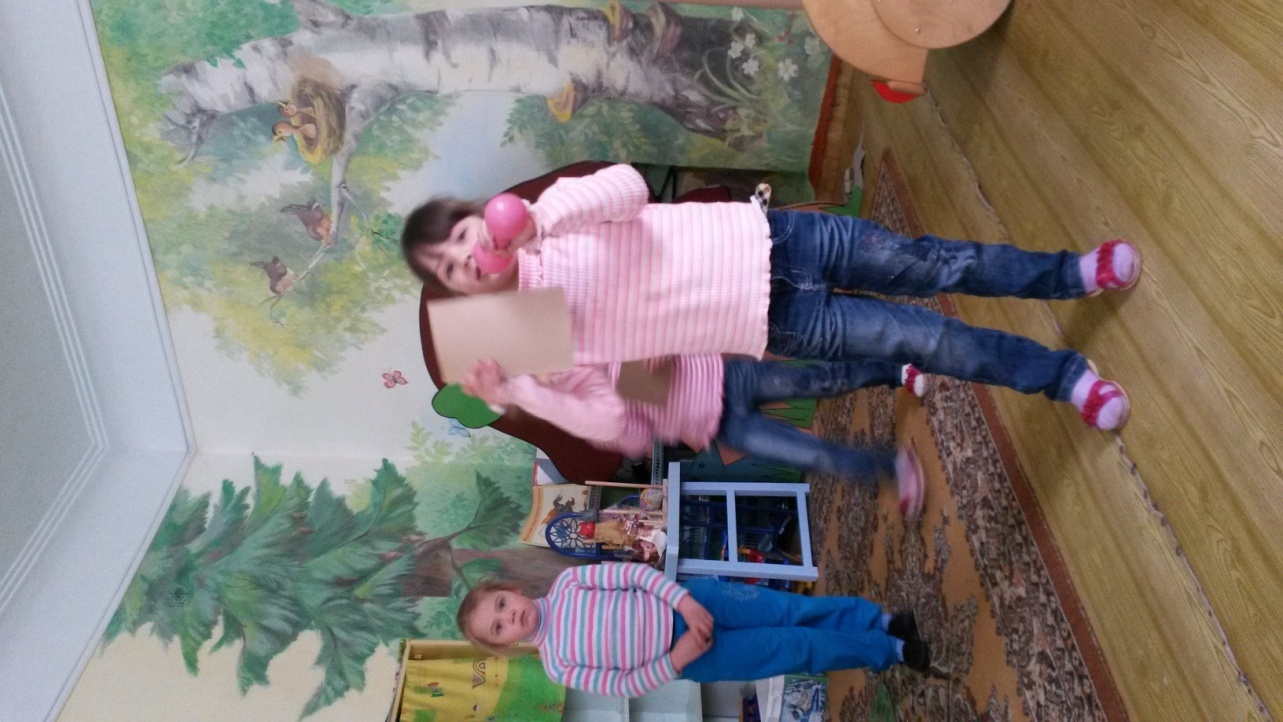 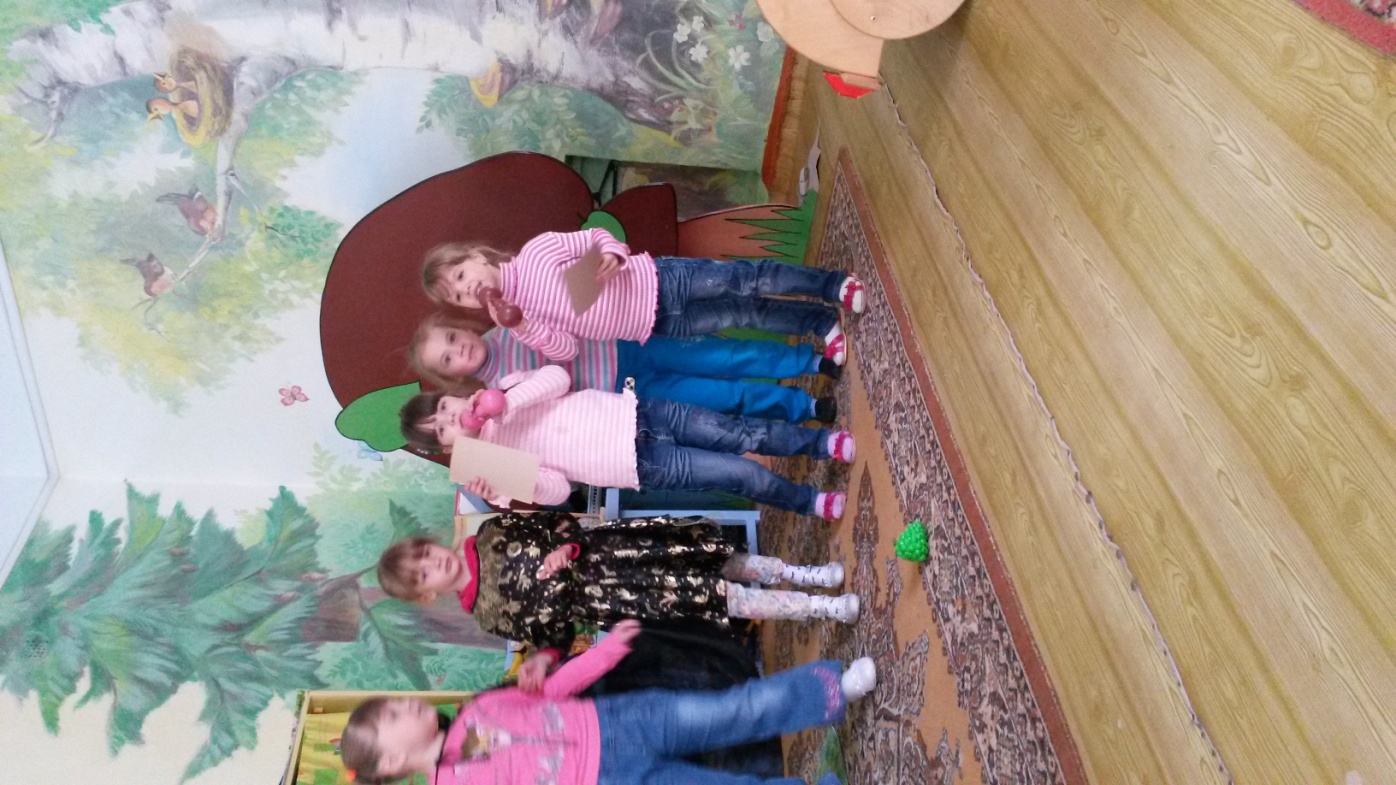 Станция « Театральная»
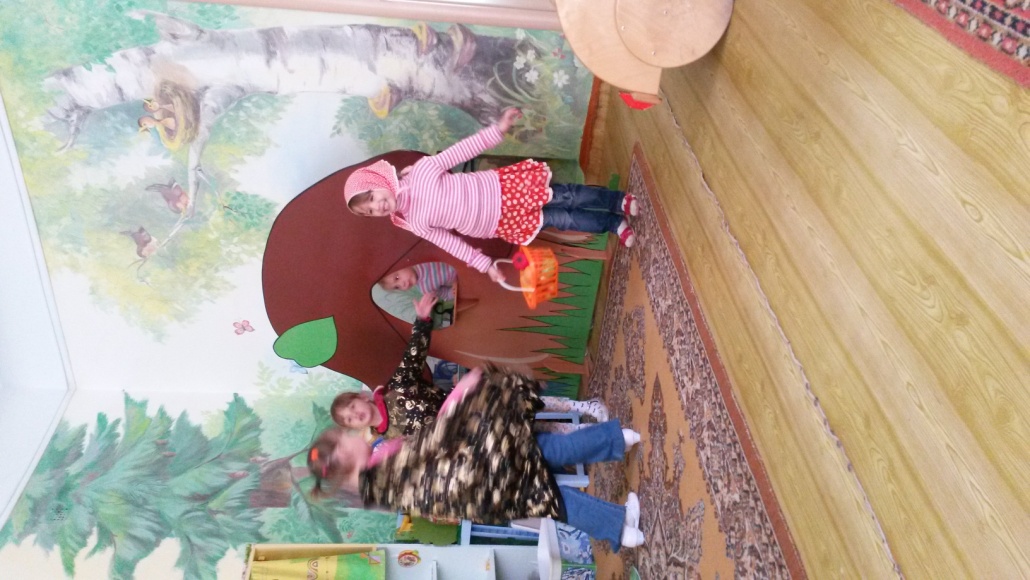 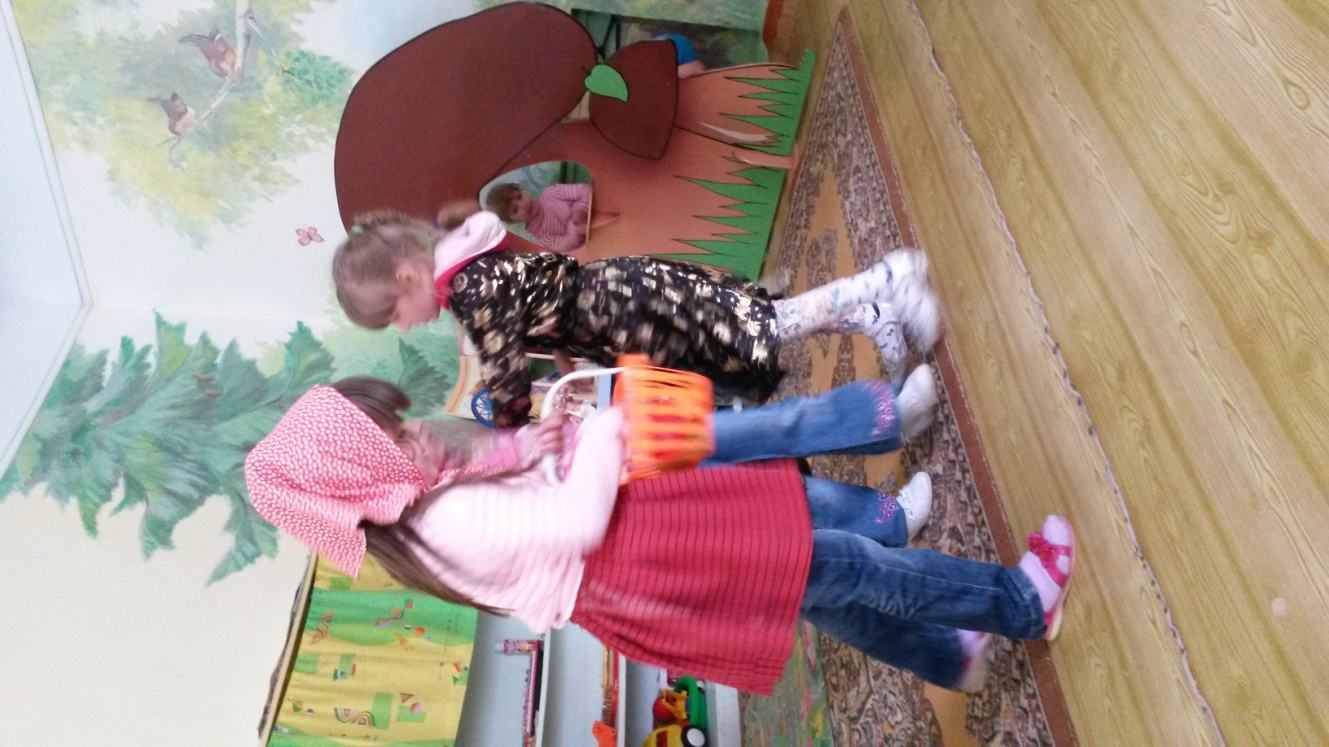 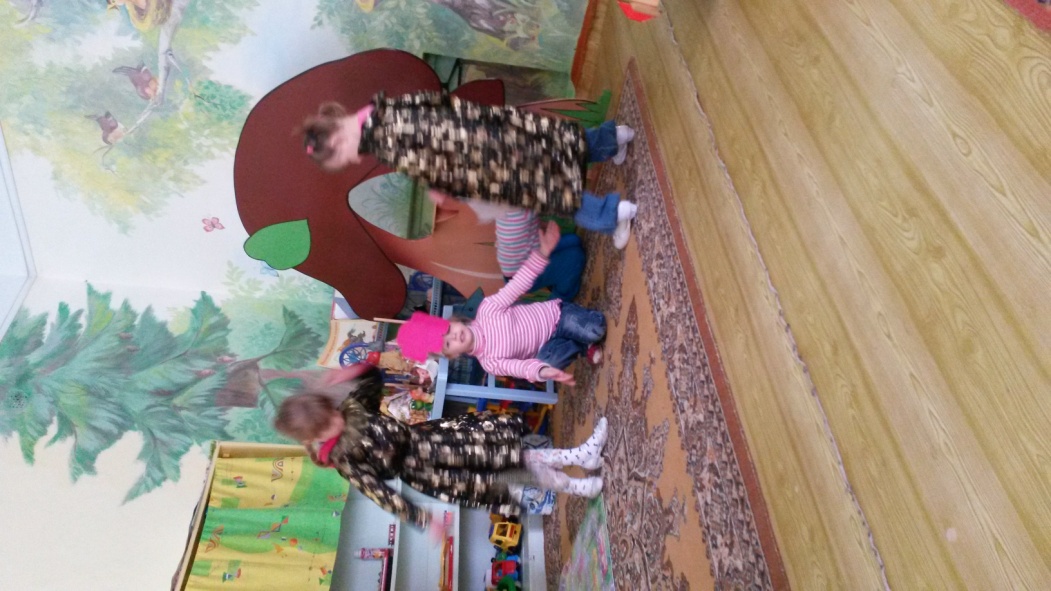 Станция «Наши руки не для скуки».
Эти десять пальцев – братьевНам нужны, чтоб умываться,Одеваться, обуватьсяИ завязывать шнурки,Чтоб лепить из пластилинаИ пингвина, и дельфина,Строить в парке космодром,Дом, в котором мы живём,Солнце, флаги рисовать,Чтобы слово «мир» писать.Вот мы взяли краски в руки,И не стало в доме скуки.Чтобы было веселей,Ярких красок не жалей!
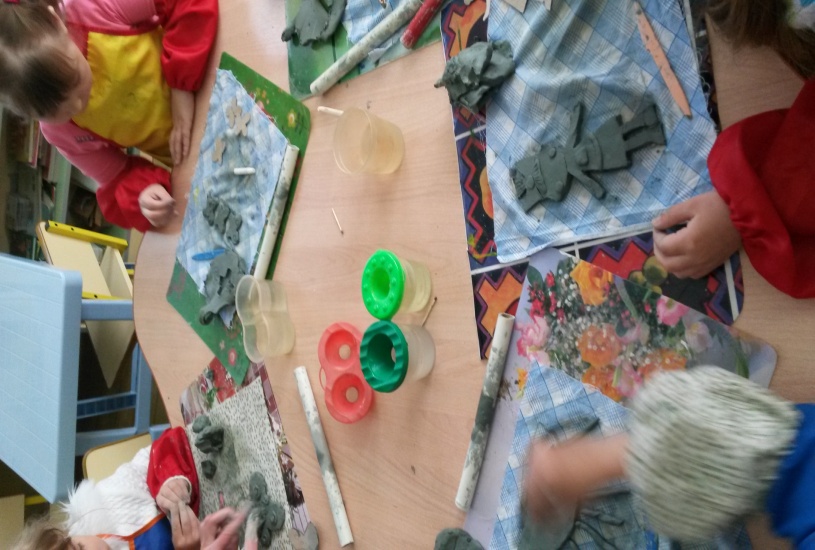 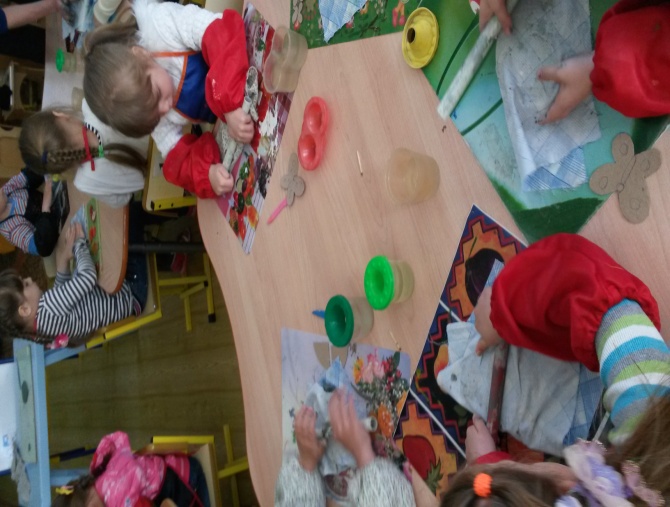 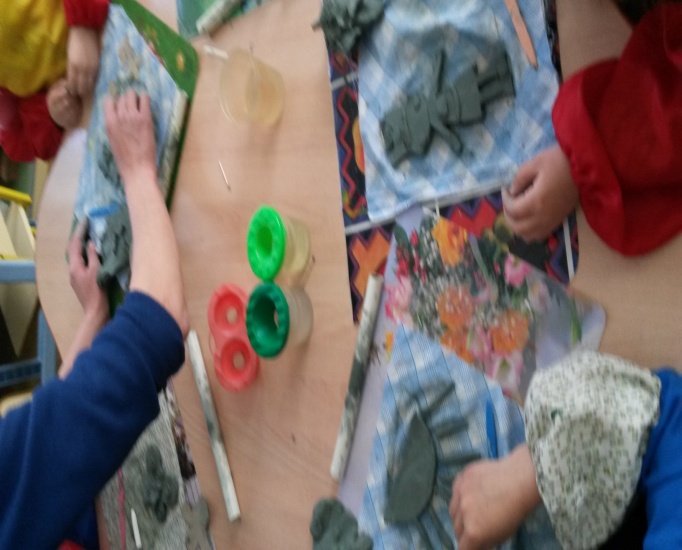 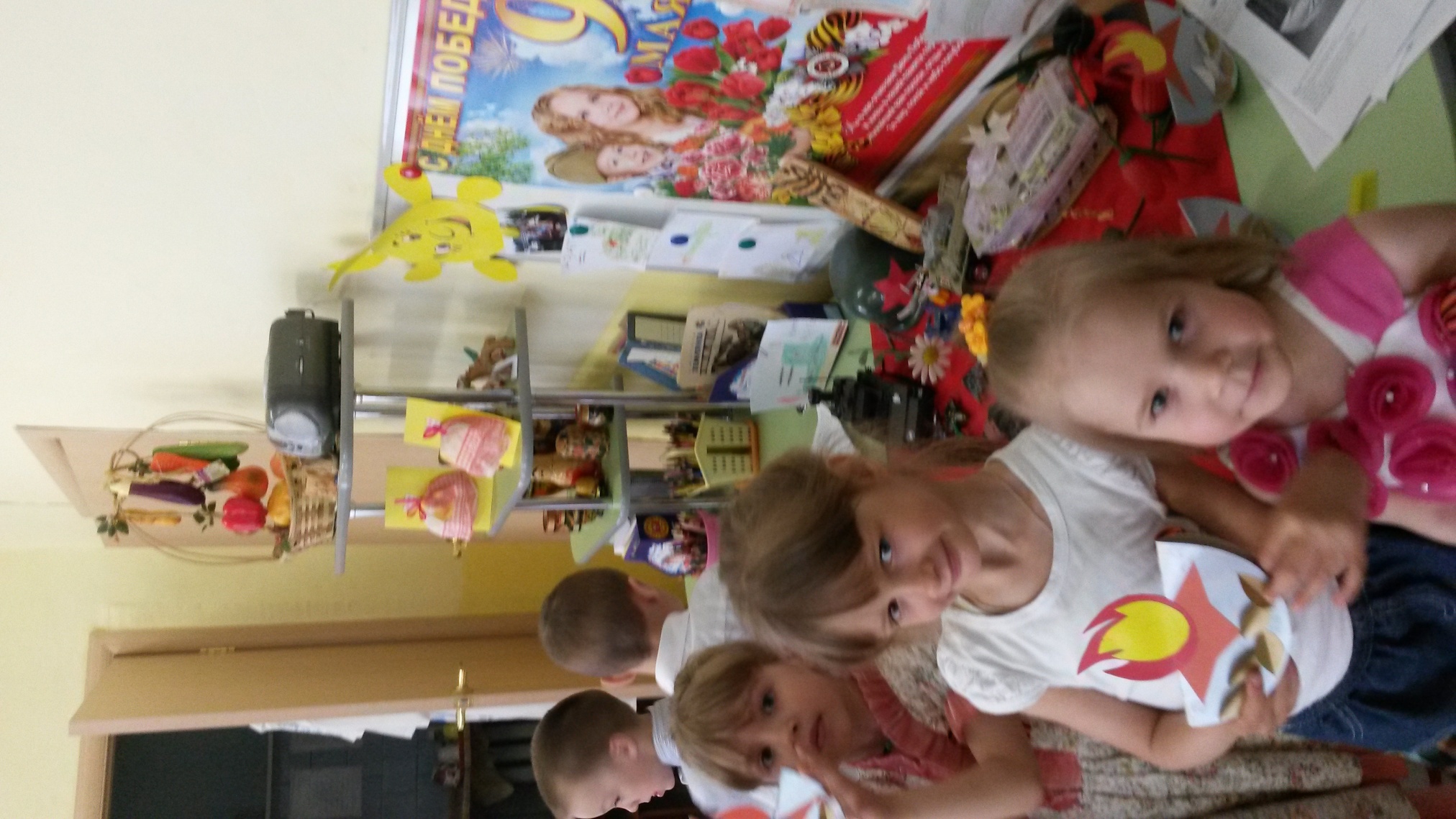 Станция «Игровая».
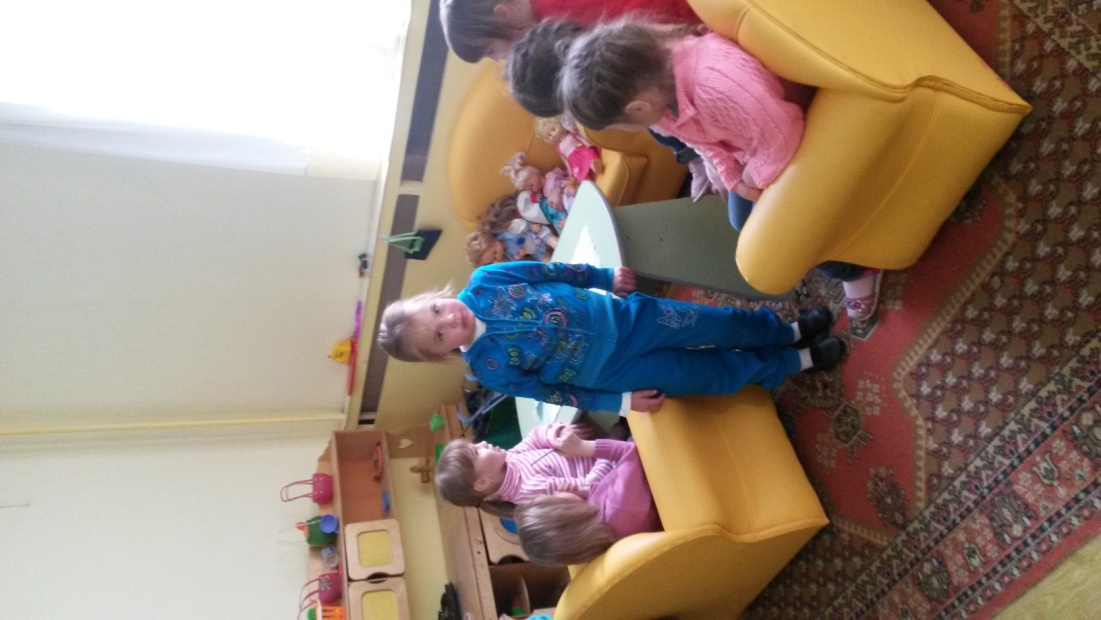 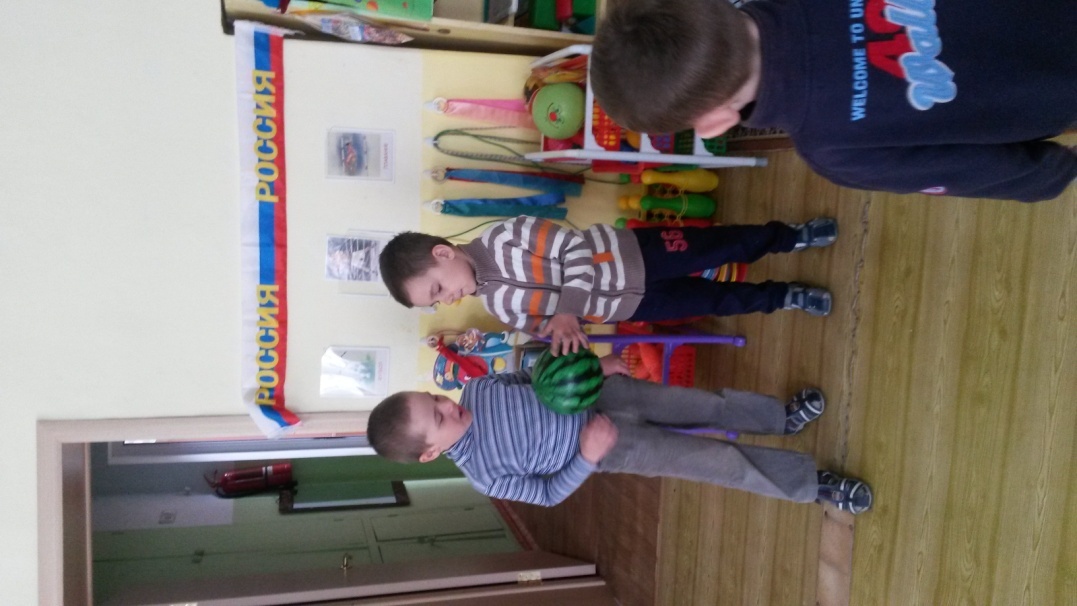 Станция « Математическая»
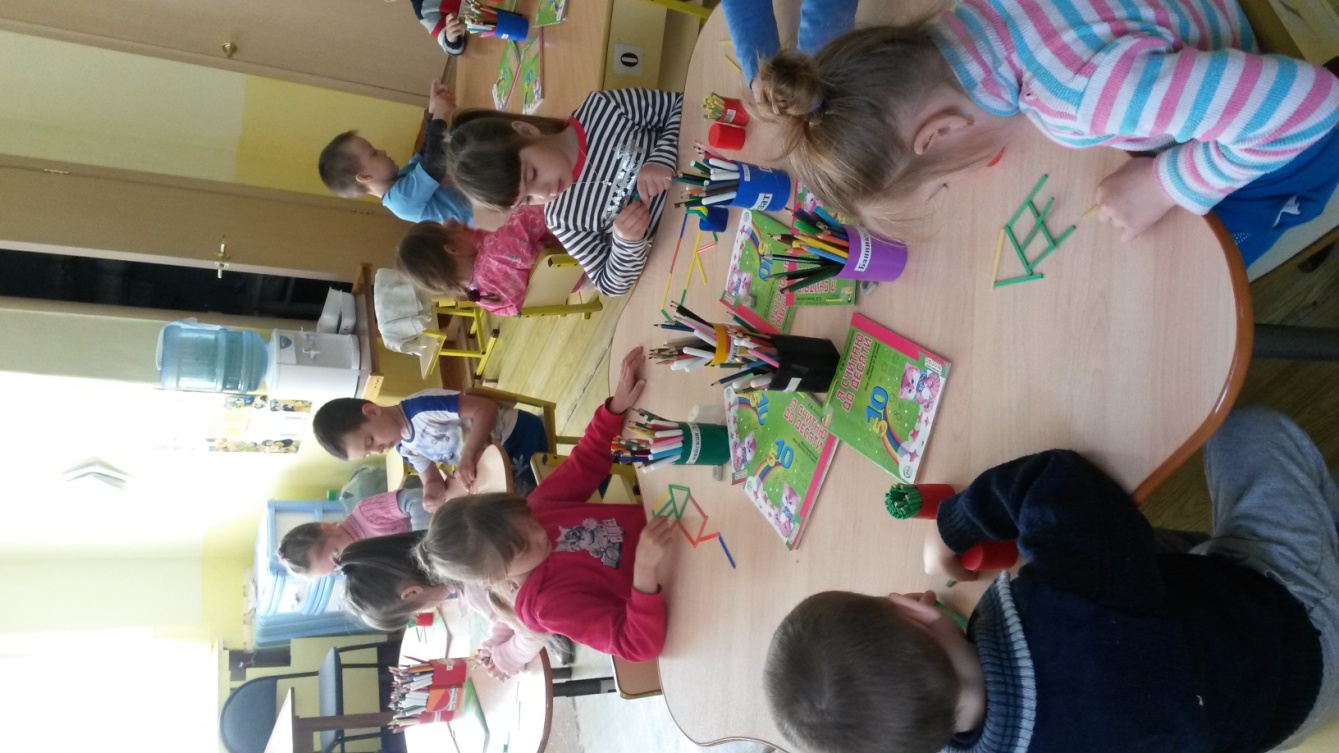 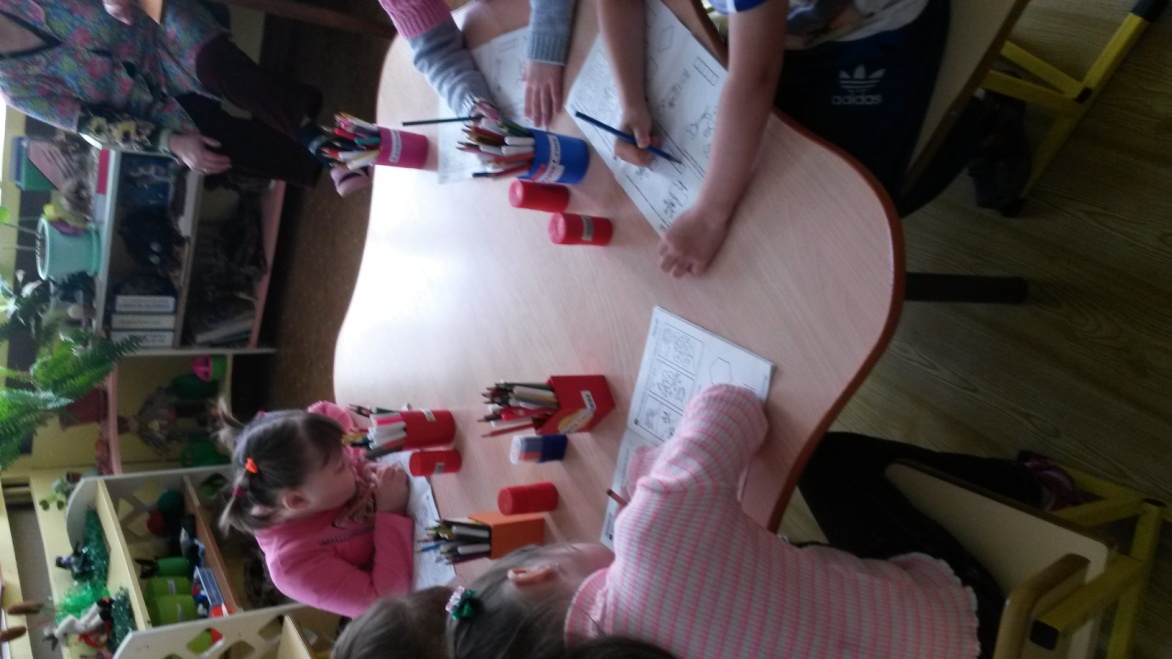 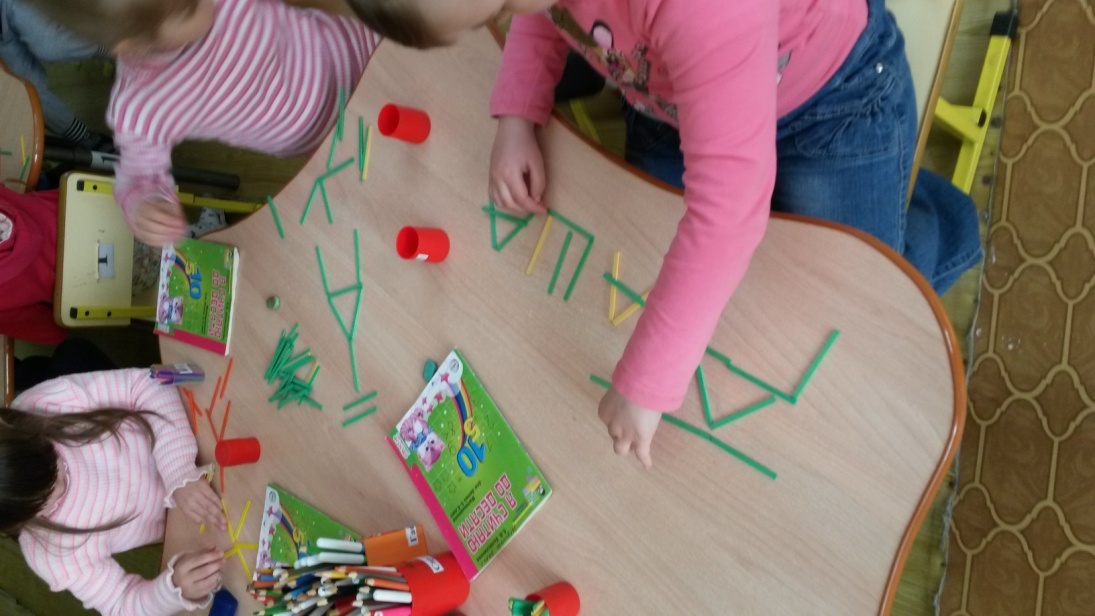 Станция «Хочу всё знать». Участвовали в городском конкурсе «Я-исследователь»
Есть у меня шестёрка слуг,Проворных удалых,И всё что вижу я вокруг, –Всё знаю я от них.Они по знаку моемуЯвляются в нужде.Зовут их Как и Почему,Кто, Что, Когда и Где.
секция «Естествознание. Живая природа»«Почему собака высовывает язык?»
Джмухадзе Диана
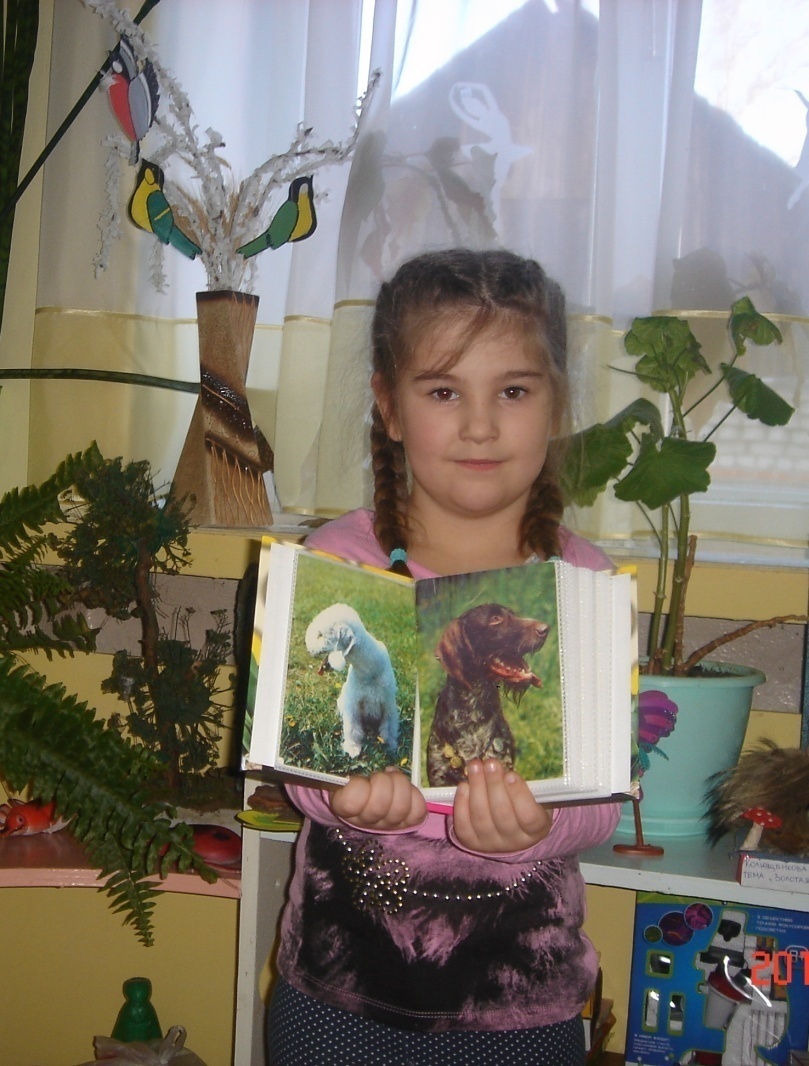 Станция «Прогулочная».
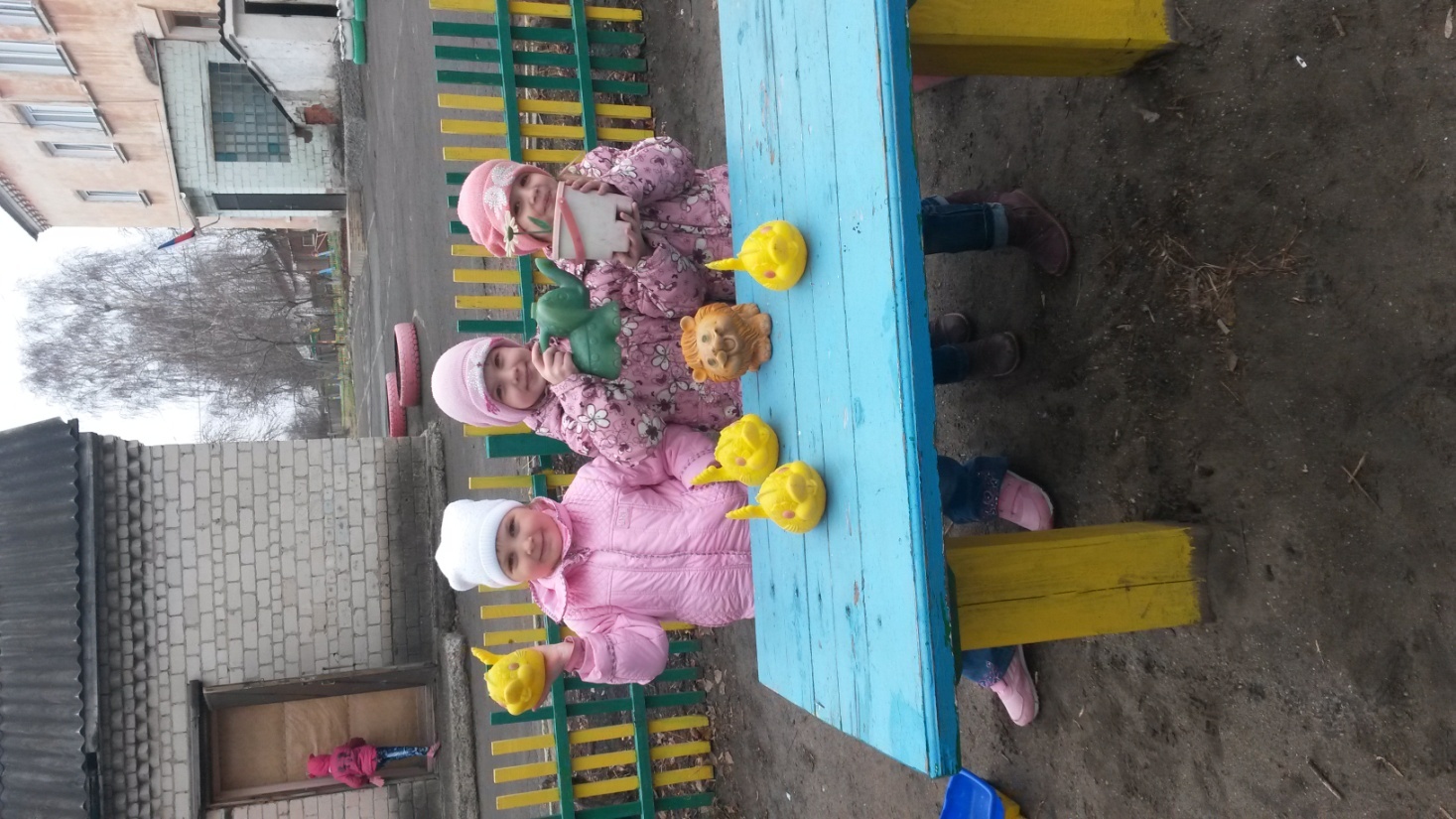 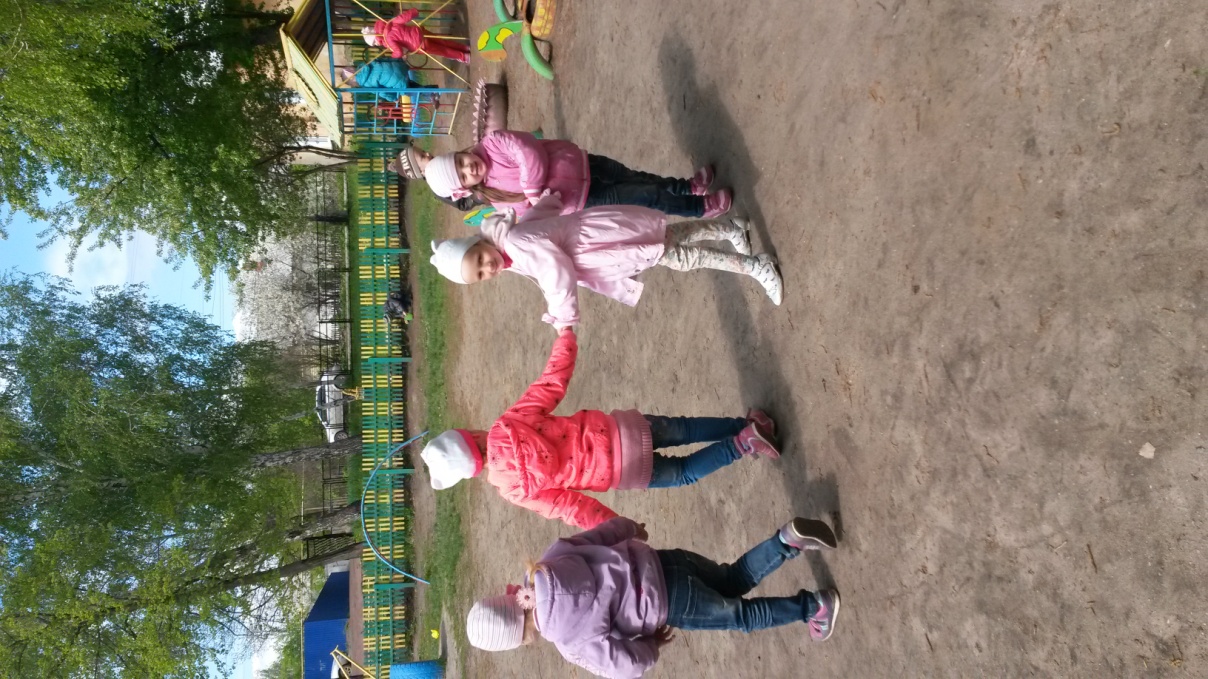 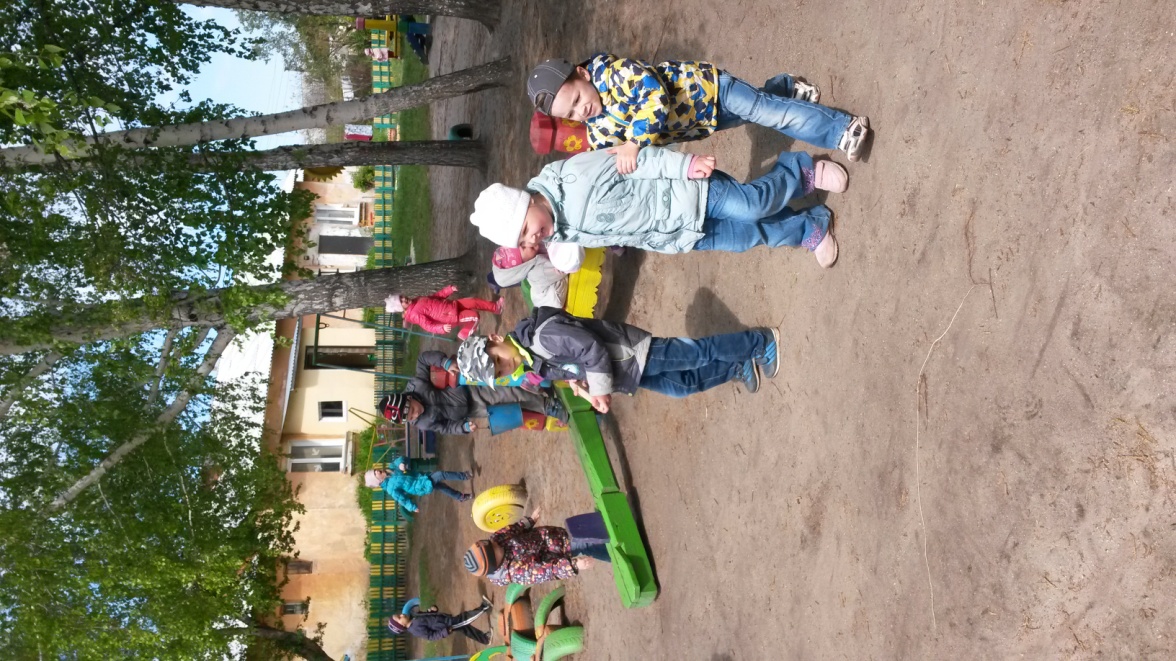 Участвовали в всероссийских дистанционных конкурсах:«Солнечный круг»«Веселый светофор»
«Креативный рисунок для футболки»
Городские конкурсы:«Подарок ветерану»
«Новогодние чудеса»«Мама, бабушка и я – рукодельная семья»
Огромную благодарность выражаем всем родителям, которые не остались равнодушными к делам и проблемам детского сада и группы!!!
Спасибо за внимание!